Symmetric tensor-networks and topological phases
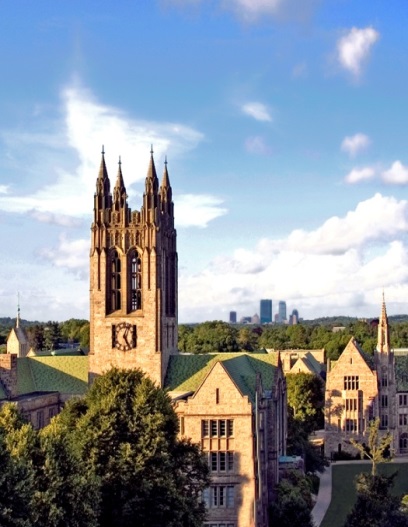 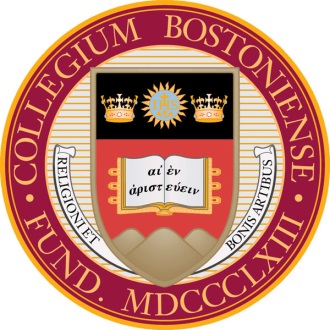 Shenghan Jiang
Boston College

Benasque
February, 09, 2017
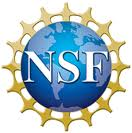 Symmetric tensor-networks and topological phases
Collaborators:
Ying Ran (Boston College) 
Panjin Kim, Hyungyong Lee, Jung Hoon Han (Sungkyunkwan University)
Brayden Ware, Chao-Ming Jian, Michael Zaletel (Staionq)
References:
arXiv: 1505.03171 , S. Jiang, Y. Ran
arXiv: 1509.04358, P. Kim, H. Lee, S. Jiang, B. Ware, C. Jian, M. Zaletel, J. Han, Y. Ran
arXiv: 1610.02024, S. Jiang, P. Kim, J. Han, Y. Ran
arXiv: 1611.07652, S. Jiang, Y. Ran
Outline
Motivation & Introduction

Spin liquids on the kagome lattice

SPT phases & anyon condensation

Summary
Motivation
Goal: determine the quantum phases for a local Hamiltonian?
Quantum phases: quantum states of matter at zero temperature  ground states
Focus: symmetric gapped bosonic quantum phases
???
Models (Hamiltonian)
Quantum phases
[Speaker Notes: From a practical point of view, one of central problems for condensed matter theorists is to determine the quantum phases of real materials .]
Variational method
Trial wavefunctions
Numerical
algorithm
The optimal wavefunction
(lowest energy density)
Measuring
observables
Identify quantum phase
[Speaker Notes: Numerical algorithm that allows search minimal energy wavefunctions in the variational wavefunction space]
Tensor networks as trial wavefunctions
tensor
tensor contraction
PEPS
(2D TN)
[Speaker Notes: Tensor networks are good trial wavefunctions for many body ground states of quantum systems]
Tensor network method
MPS, PEPS, MERA
DMRG (S. White, Schollwock,…)
iTEBD, CTM, TRG… (Cirac, Verstraete, Vidal, Orus, Schuch, Poilblanc, Corboz …)
The optimal tensor wavefunction
To be improved:
Imposing symmetries? Analytical understanding?
Fixing gauge redundancy?
Measuring
observables
Identify quantum phase
[Speaker Notes: Numerical algorithm that allows search minimal energy wavefunctions in the variational wavefunction space]
A general framework
(Partially) classification of symmetric tensor networks and generic trial wfs for each class
Symmetries (on-site and lattice) of the model
Identify the quantum phase by observables
Class with lowest energy optimal wf
Short-range difference
Class-B
Class-A
Phase-AI
Phase-AII
...
Phase-BI
Phase-BII
...
Long-range difference
Quantum phases of Hamiltonian 
with a given symmetry group
Problems to be solved
Classify symmetric phases (SPT & SET) in the presence of both lattice symmetries and on-site symmetries? 
1D SPT are first classified by MPS (Chen, Gu, Wen, Schuch, Pérez-Garcı́a, Cirac, Pollman, Turner) 
Easy to capture lattice symmetries
How to construct generic symmetric wavefunctions for every class?
Numerical algorithms for symmetric PEPS?
Summary of results
Outline
Motivation & Introduction

Spin liquids on the kagome lattice

SPT phases & anyon condensation

Summary
The kagome Heisenberg model
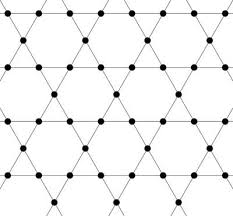 Symmetries: on-site spin rotation, time reversal, 
lattice translation, rotation, reflection
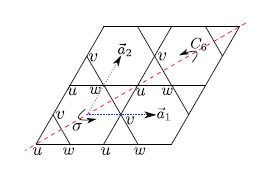 Sachdev, Marston, Senthil, Singh, Evenbly, Vidal, Ran, Hermele, Wen, Lee, Wang, Vishwanath, Iqbal, Becca, Sorella, Poilblanc, White, Huse, Depenbrock, McCulloch, Schollwock, Jiang, Balents, Mei, Xiang, He, Zaletel, Pollmann… and many more
DMRG  spin liquid phase (SET for both onsite and lattice symmetries)?
Which spin liquid???
[Speaker Notes: Let us focus on this particular problem, and the tensor framework will be developed when we try to solve this problem.]
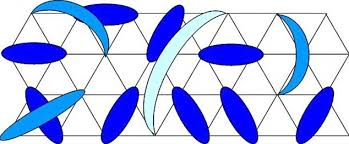 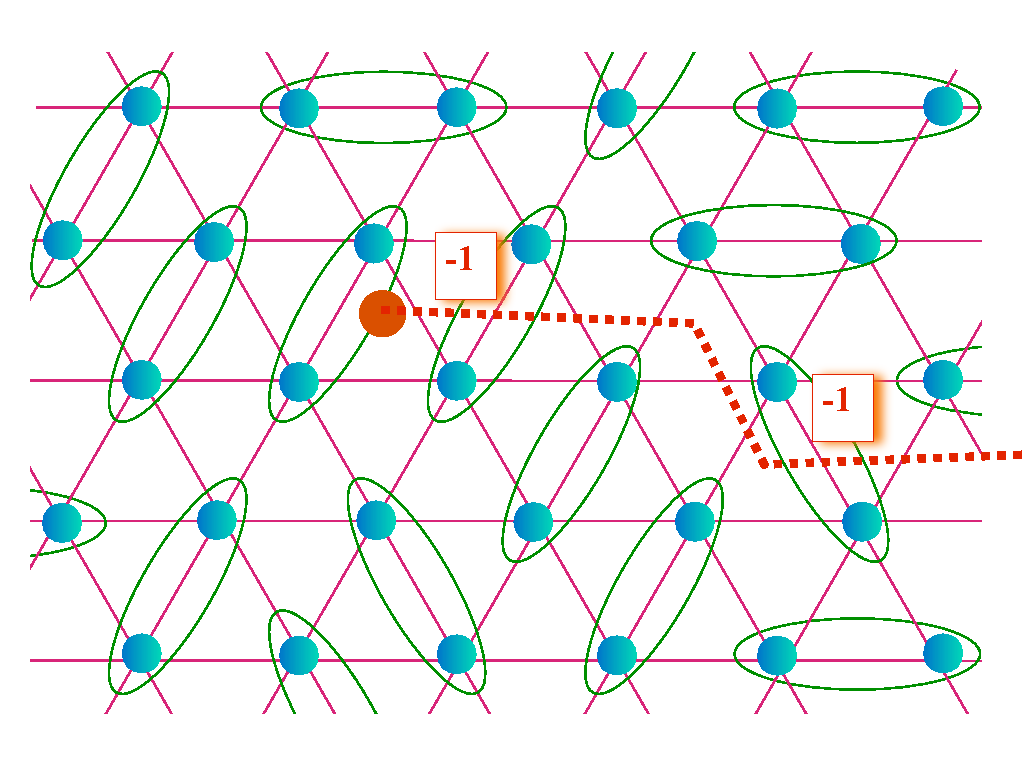 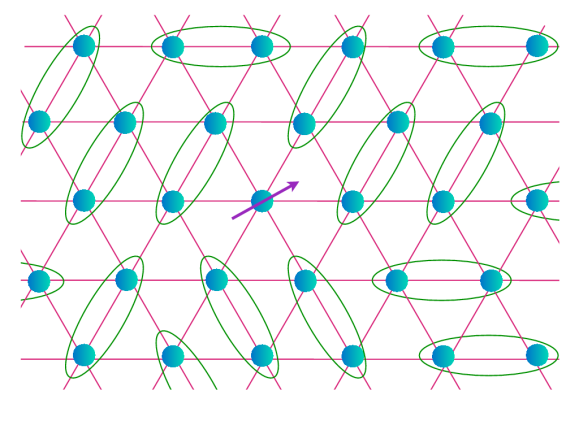 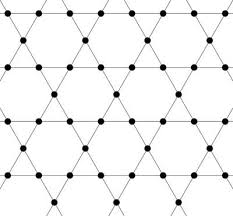 For every class, constrained Hilbert space for a local tensor 
 generic wavefunctions
How do we implement symmetries on tensor networks?
Basic assumption:
Gauge transformation on internal legs
Symmetries on physical wavefunctions
~
Gauge redundancy
=
Gauge redundancy & symmetry
global symmetries on physical wavefunctions
gauge transformation on internal legs
~
=
Classify symmetric wavefunctions by different symmetry transformation rules of local tensors.
Invariant gauge group
=
=
=
=
=
Topological excitations:
=
=
deconfined  spin liquid
confined  ordered phase (VBS, magnetic order)
=
=
Physical interpretation for tensor equations
……
Symmetry fractionalization from tensor equations
=
symmetries 
of the model
constraint sub-Hilbert space for every class (generic wavefunctions)
tensor numerics
determine quantum phase
[Speaker Notes: Now let us summarize]
Kagome symmetry transformation
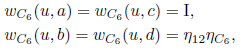 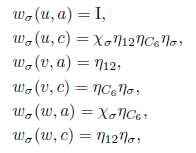 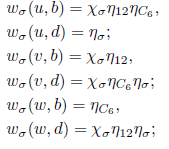 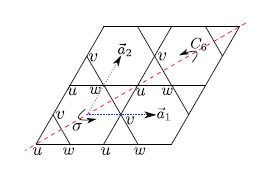 ……
Kagome Heisenberg model
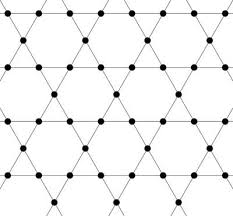 Symmetric iPEPS algorithm
Focus on infinite PEPS (iPEPS)
Optimization 
Minimize “approximate” energy densities within constrained Hilbert spaces of four promising classes (modified simple update method)

Measurement
Measure energy density accurately for the optimized state
Tensor RG + variational Monte Carlo
Energy densities for optimal state of four classes
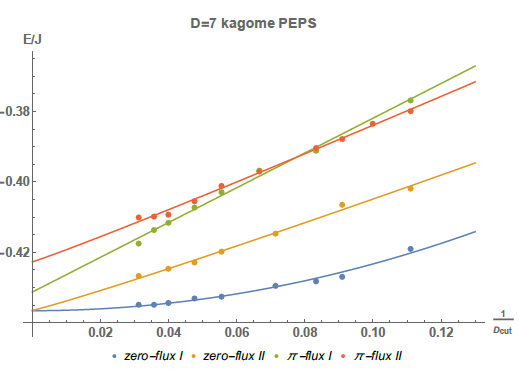 Which class?
[Speaker Notes: We develop a tensor algorithm, which is suitable for the symmetric PEPS. It took us one year to get this picture…]
Competing spin liquids?
Two possibilities:
Their energy densities are different. But our numerics is not good enough to distinguish them.
They indeed share degenerate energy. Any physical reason?
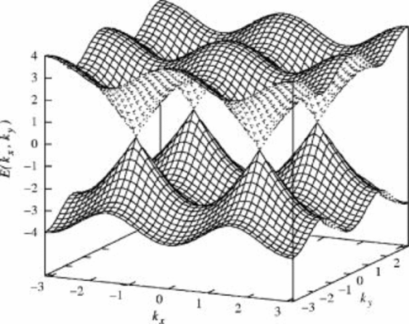 Future work:
Long-range behavior?
Excitation spectrum?
More advanced optimization method
Higgs II
Higgs I
(Lu, Ran, Lee)
zero-flux I
zero-flux II
Outline
Motivation & Introduction

Spin liquids on the kagome lattice

SPT phases & anyon condensation

Summary
Cohomological SPT phases
Quantum Spin Hall
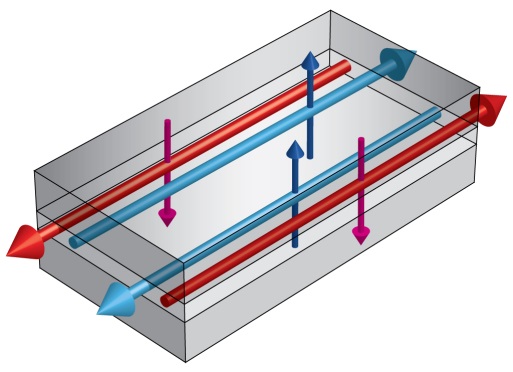 [Speaker Notes: It turns out that]
Cohomological SPT phases
SPT from tensor networks
=
=
=
=
=
``
A by-product: anyon condensation – from SET to SPT
Trivial phase
Toric code
???
Anyon condensation and duality
Double semion from anyon condensation
No gauging picture for time reversal or spatial symmetries.
But nontrivial SPT can be obtained from anyon condensation.
four types of SPT
[Speaker Notes: Dimension of sub-Hilbert space for classes]
Anyon condensation: more examples
General Criteria for anyon condensation?
[Speaker Notes: We can write generic tensor wavefunctions for every class.]
General formulation
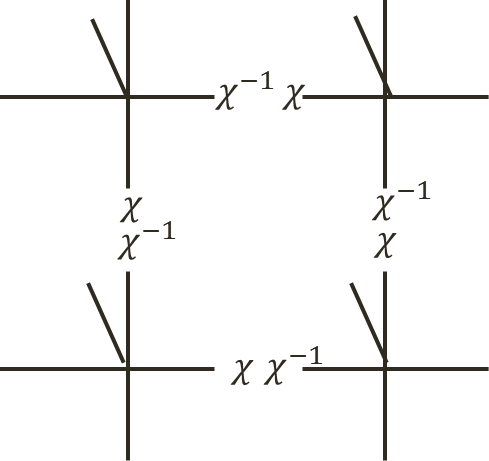 [Speaker Notes: Now, let us try to generalize the result to arbitrary symmetry group.

3D, cubic invariance picture]
Outline
Motivation & Introduction

Spin liquids on the kagome lattice

SPT phases & anyon condensation

Summary
Summary
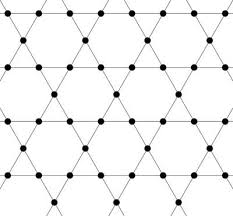 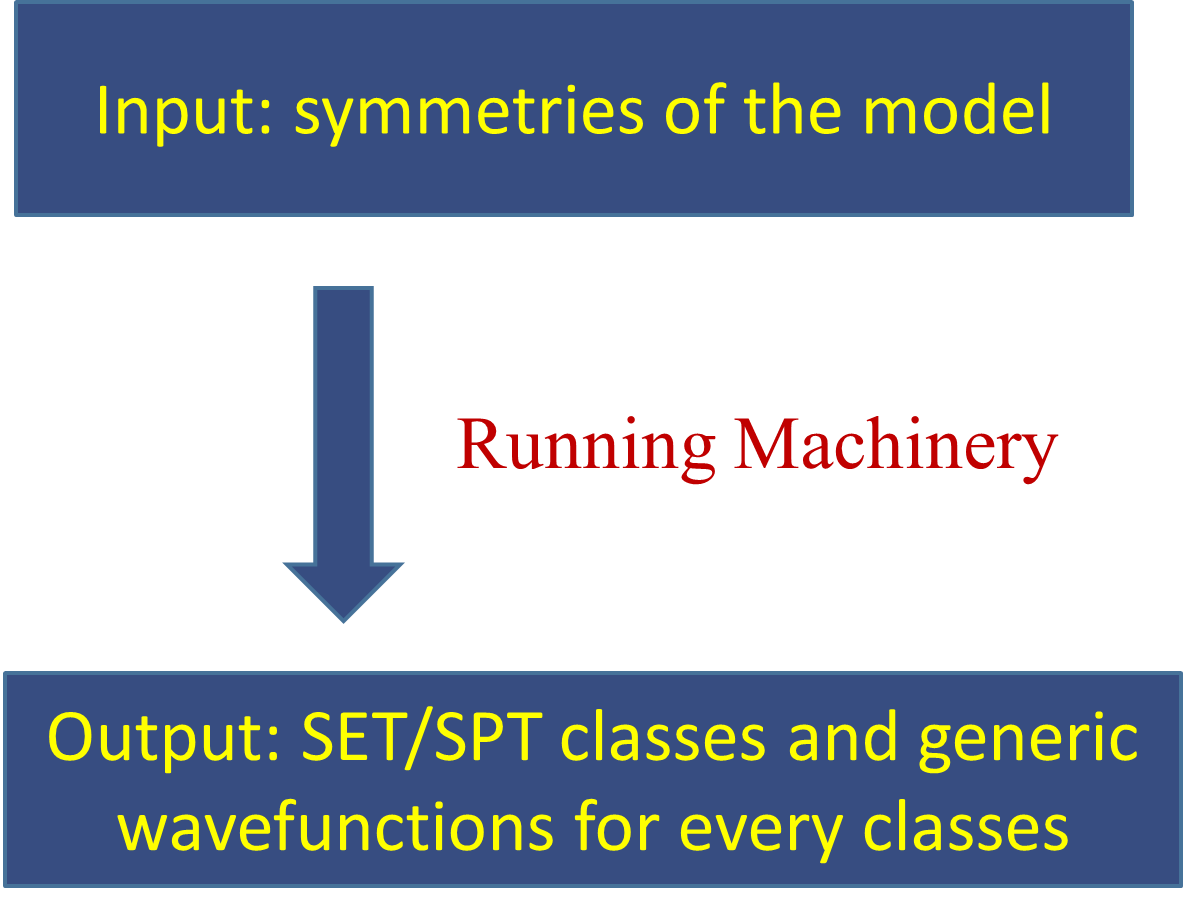 anyon condensation
SET
SPT
Discussion & future directions
Classify and simulate fermion phases? General string-net model? 

Combine the state-of-art numerical techniques with our analytical method (Vanderstraeten, Verstraete, Corboz…)
More accurate energy density, correlators, …
Excitation spectrum?

Possible realization of SPT?
Numerical simulation for SPT tensor wavefunctions
Condensing visons carrying nontrivial quantum number in spin liquid phases  SPT-VBS phase?